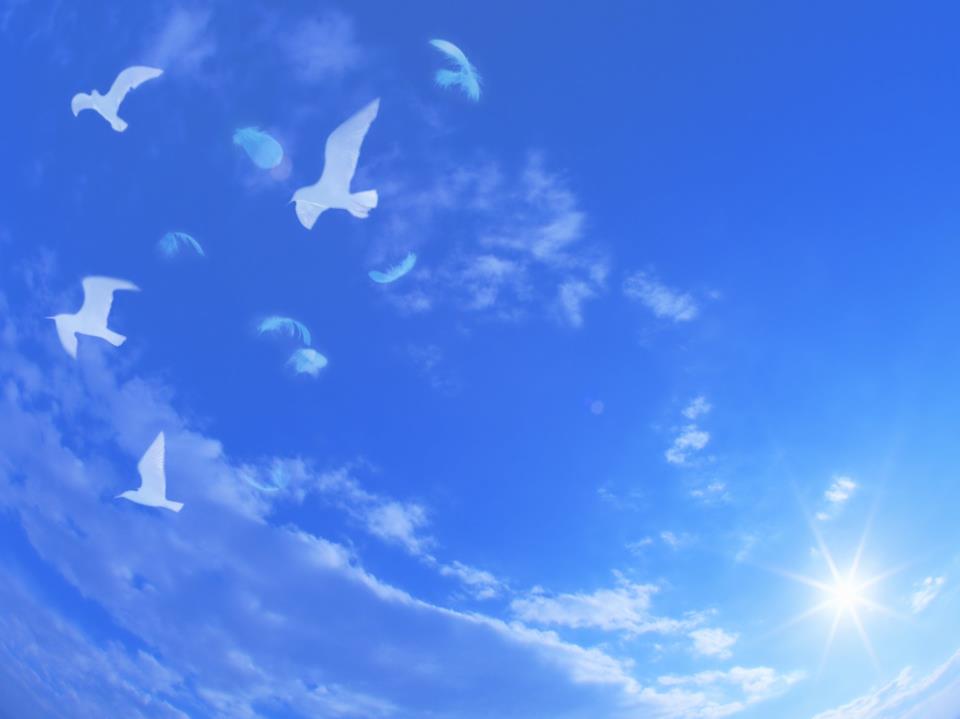 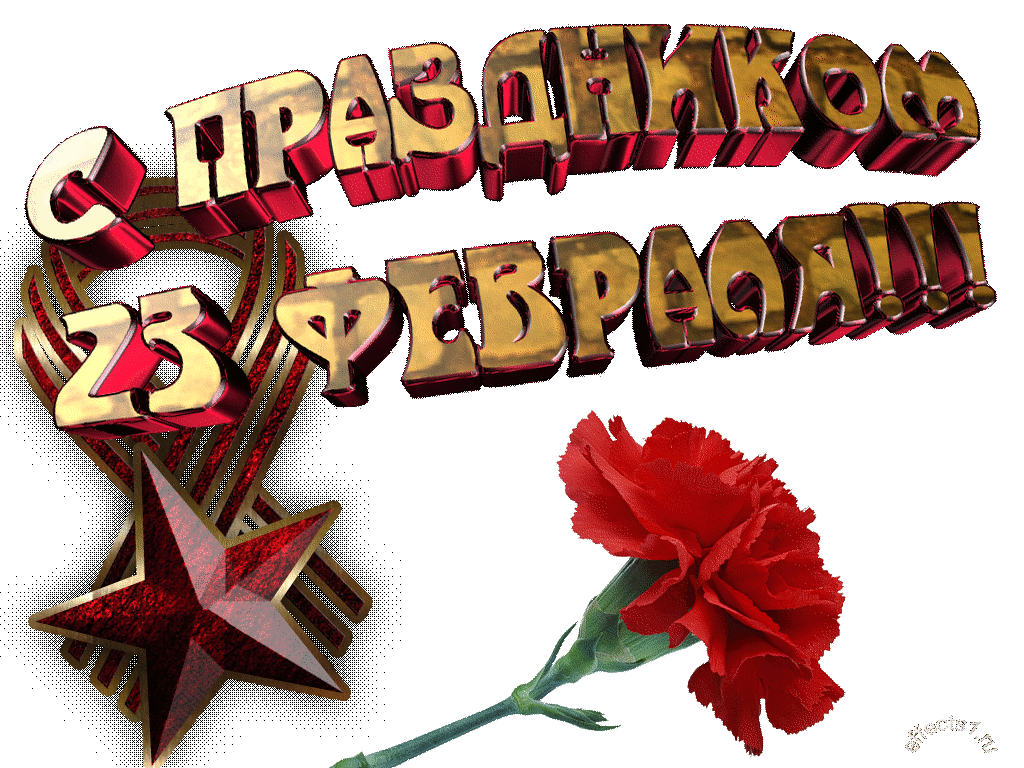 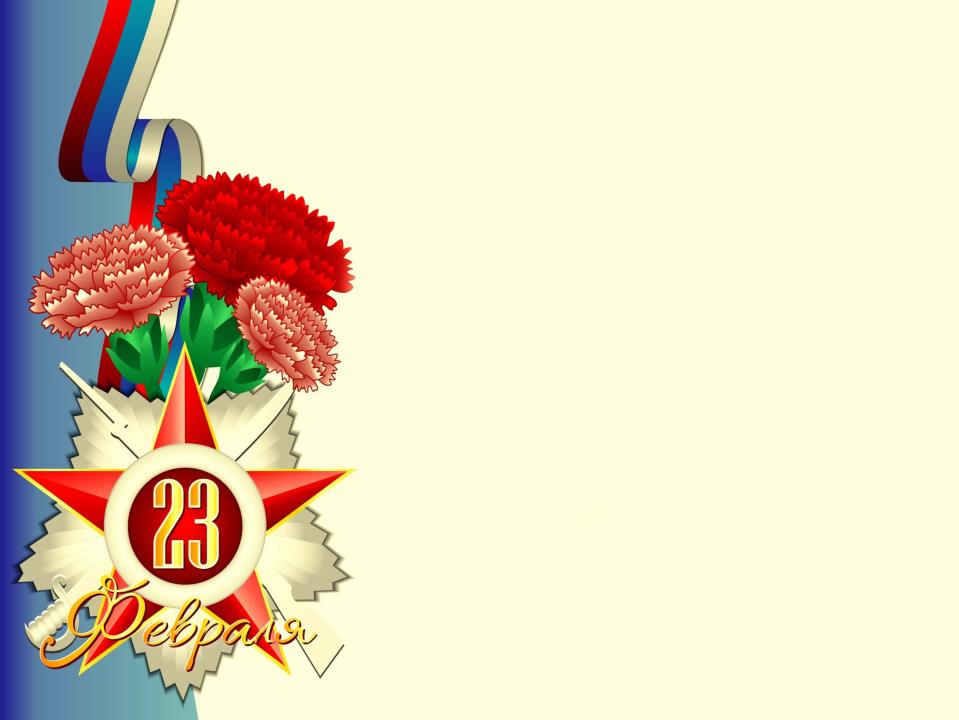 Праздник 
«День защитника Отечества»!
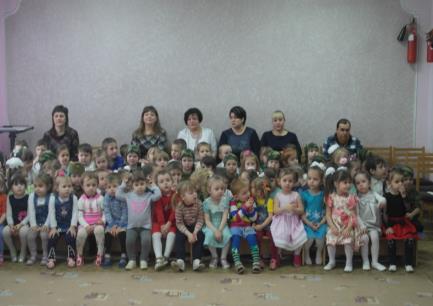 От всей души мы поздравляемВас с Двадцать третьим февраля!И в День защитника желаемБыть гордостью страны всегда.
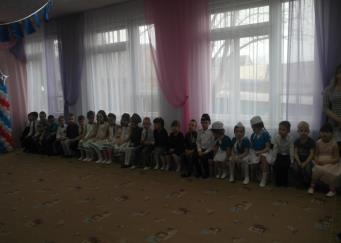 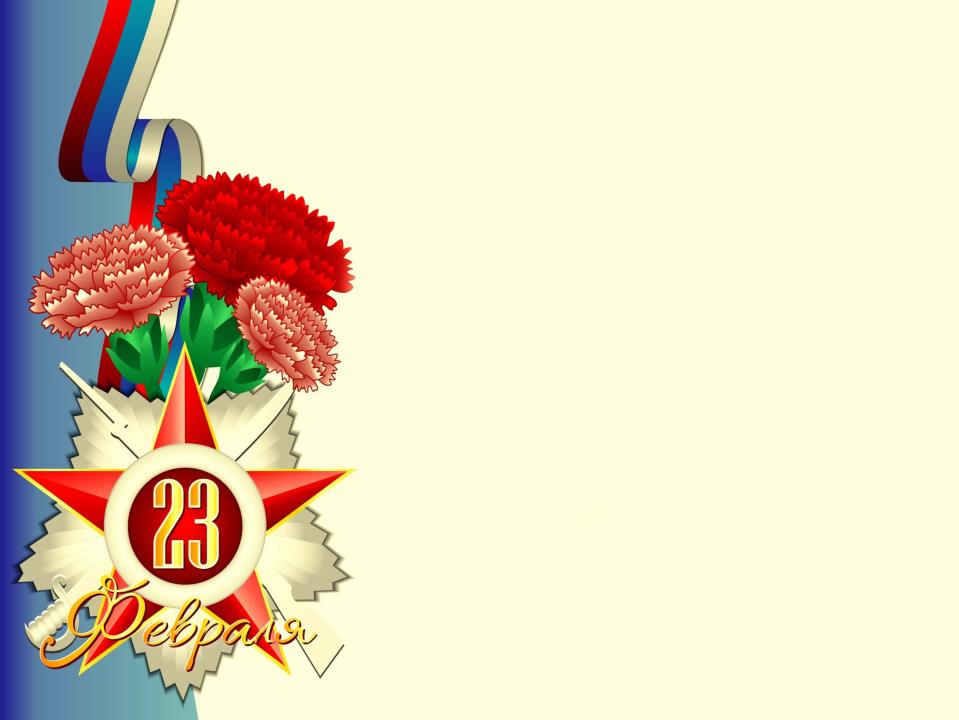 Даже наши малыши, в военной форме хороши.
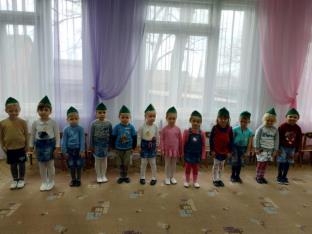 Самая лучшая сноровка- строевая подготовка.
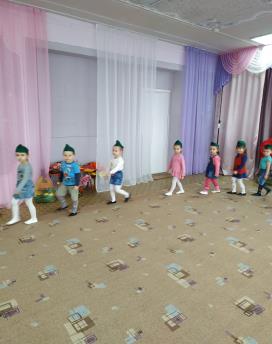 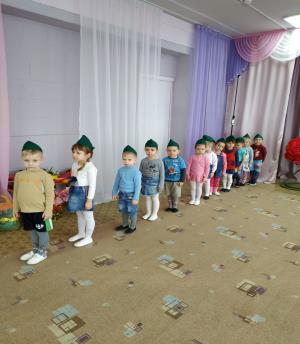 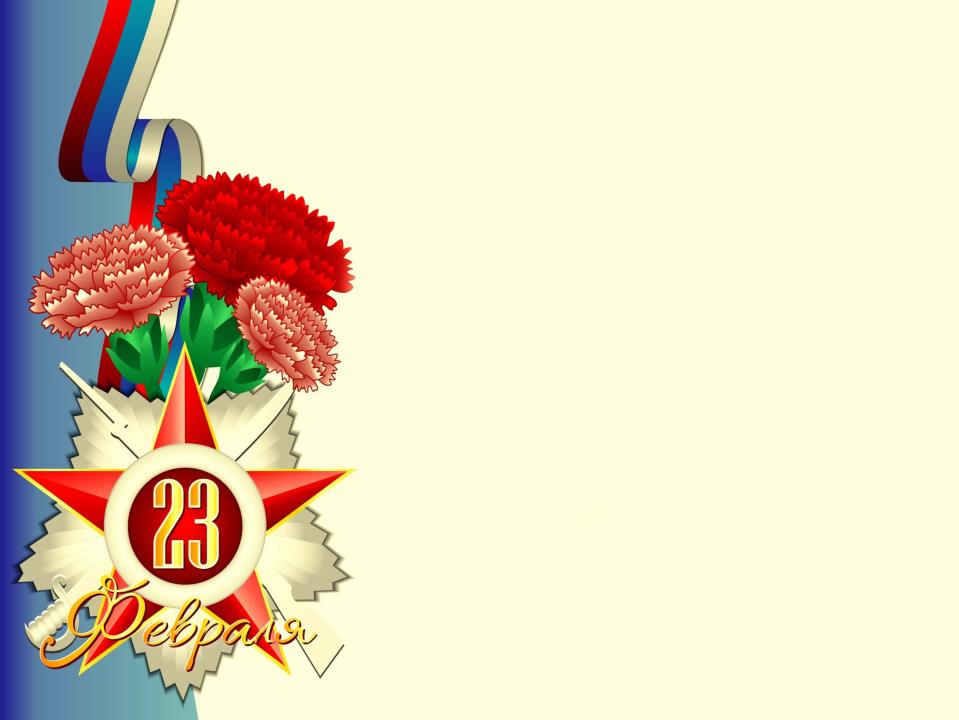 Праздник посетила - «Молодая авиация»!
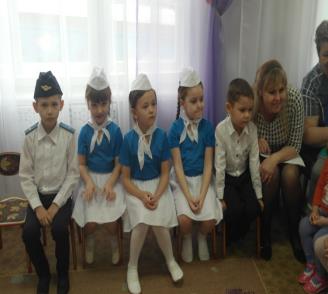 Хоть еще я не пилот.
Но летит мой самолет!
Крылья держит прямо,
Пусть гордится мама!
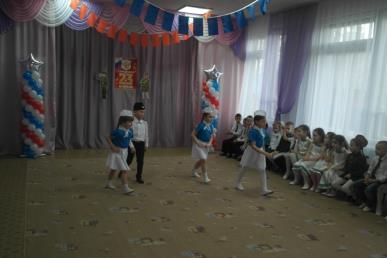 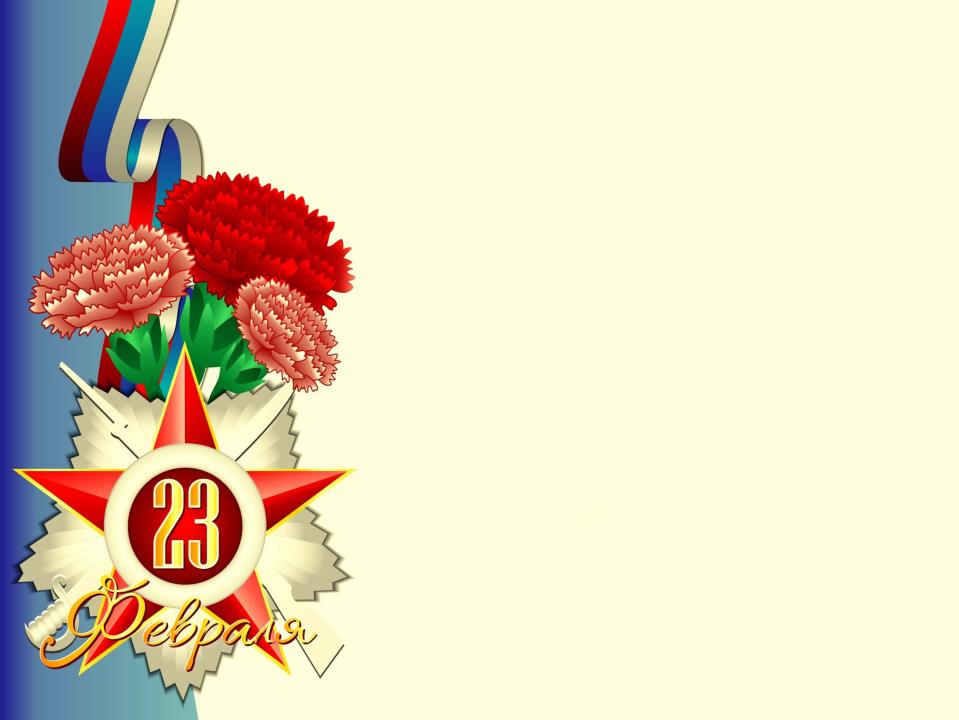 Дети подготовительной группы с танцем 
«А закаты алые…»
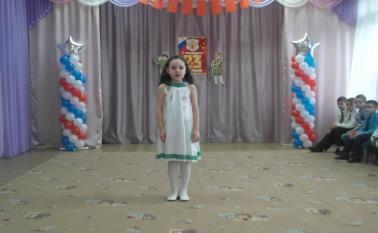 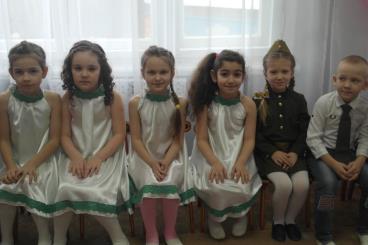 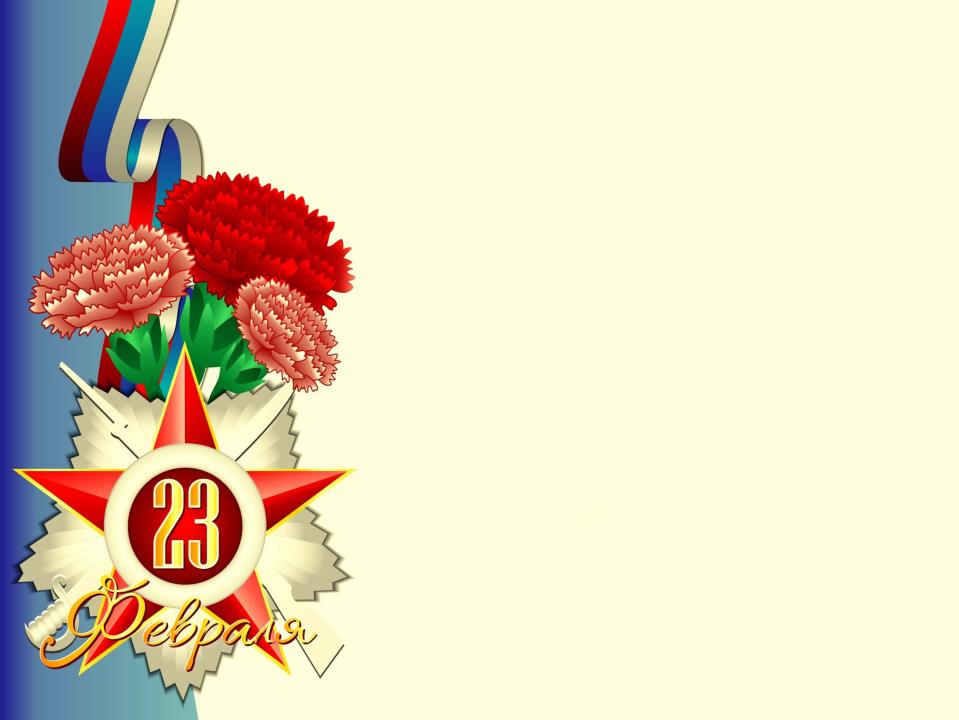 И ни один военно-патриотический праздник, не может обойтись без пограничников.
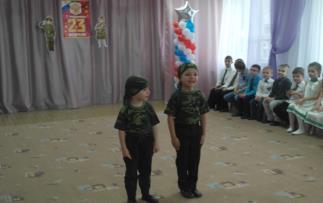 От восхода до заката, не тревожа тишину,В свой дозор идут солдаты, охраняя всю страну.От заставы до заставы ни дороги, ни пути,На рубеж не ради славы пограничнику идти!
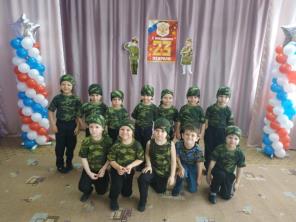 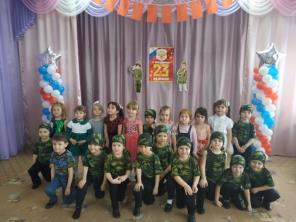 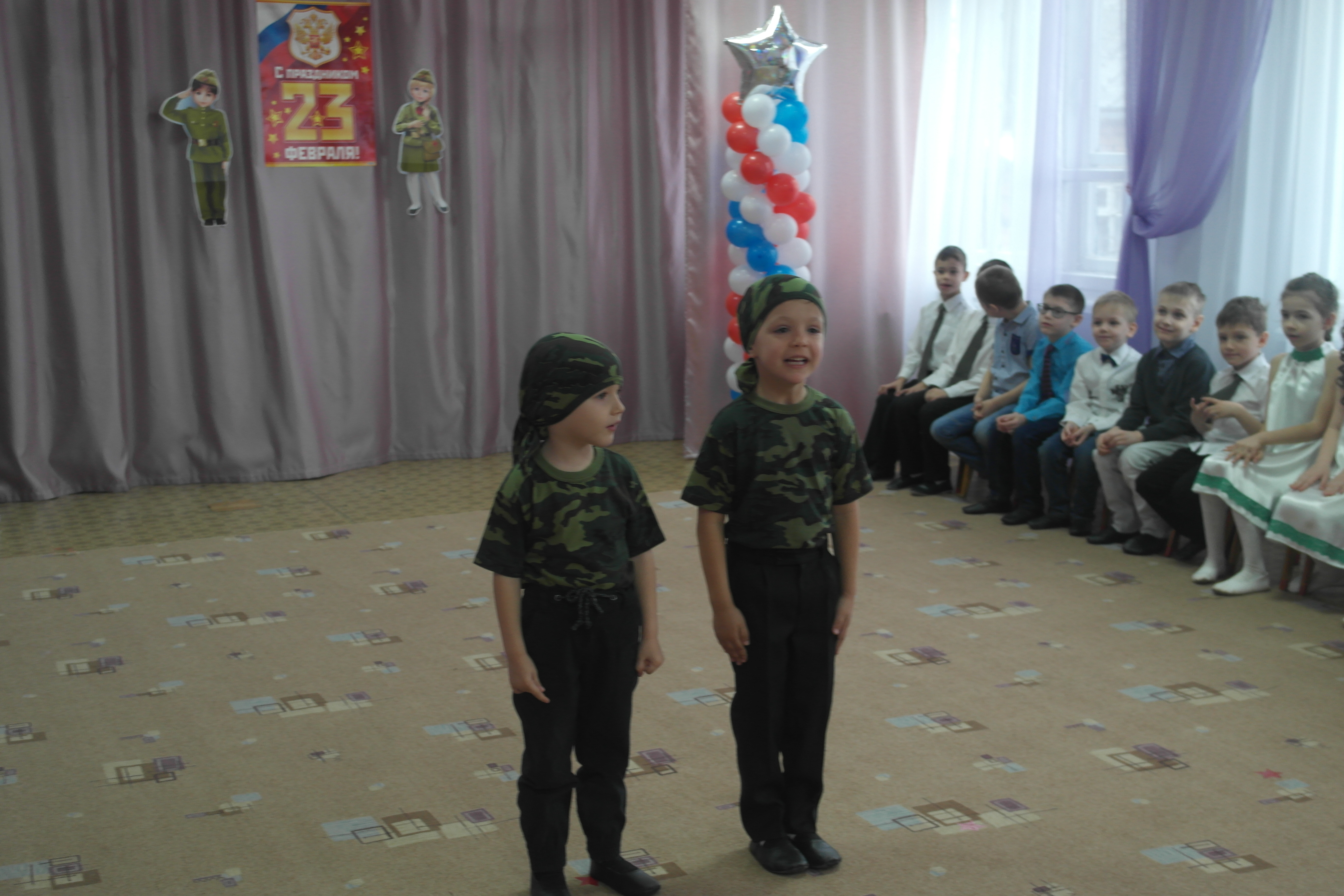 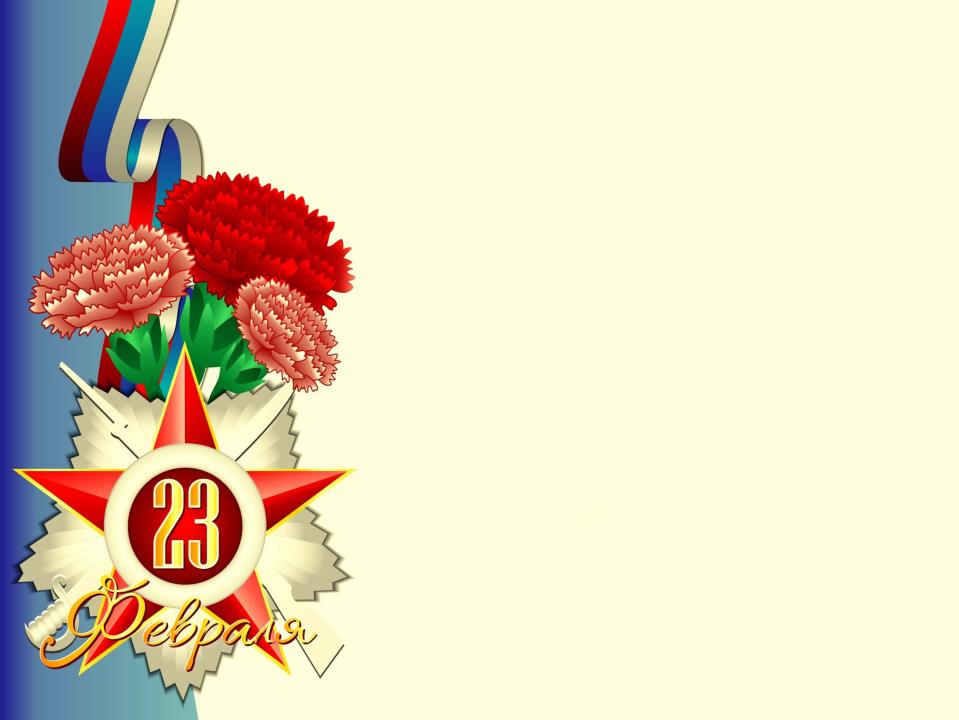 Солдат бьет врага в поле, а моряк — в море.
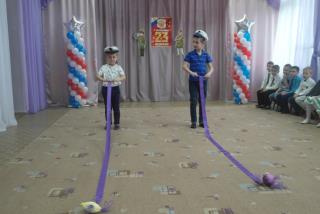 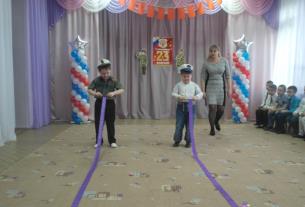 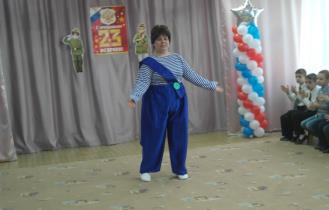 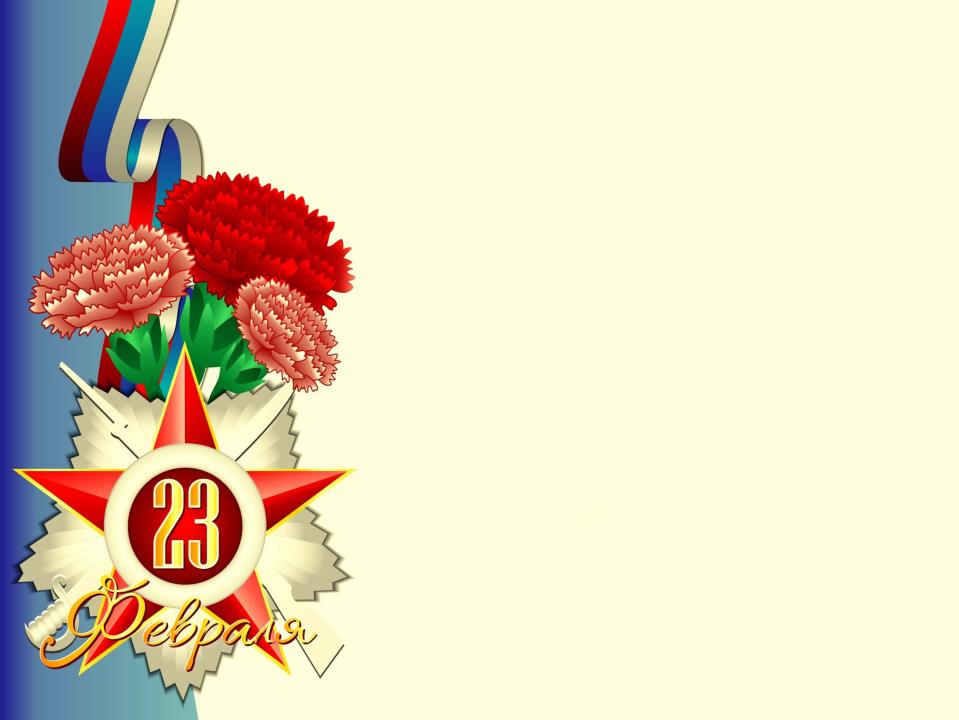 Возложение цветов к вечному огню, в парке 
«30-летия Победы»!
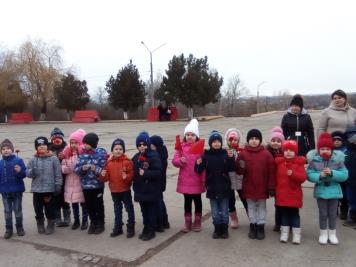 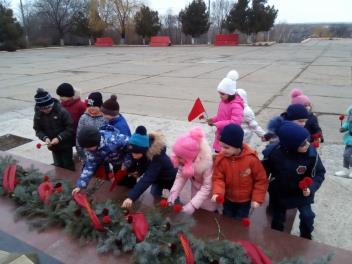 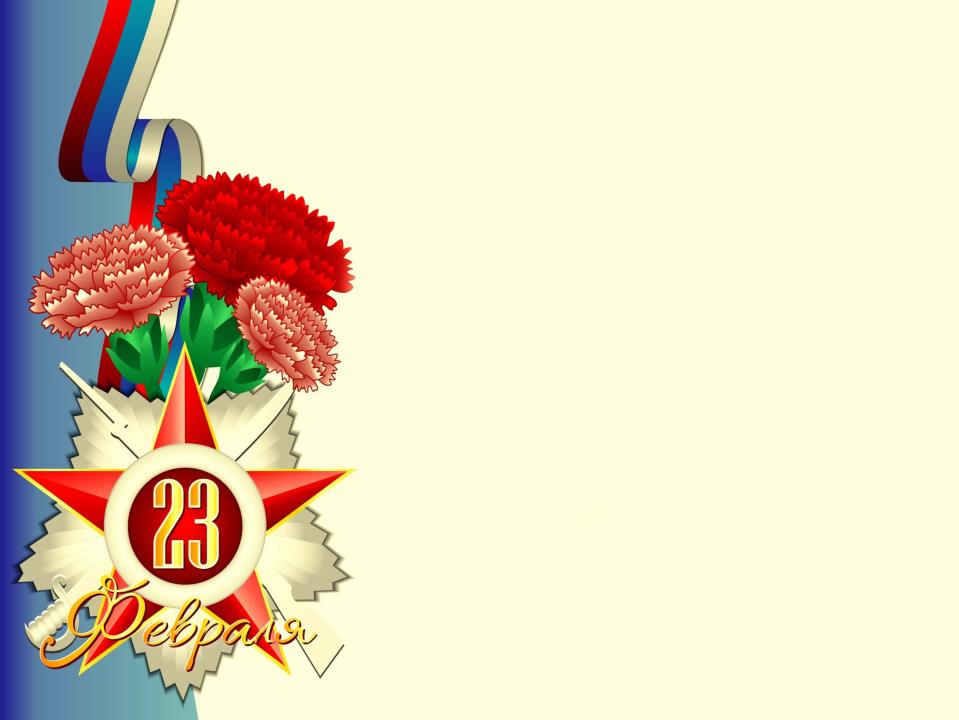 Помним и чтим, память о воинах ВОВ.
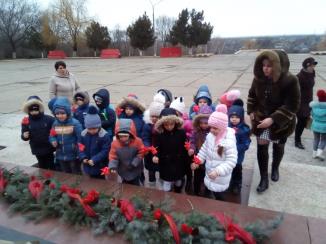 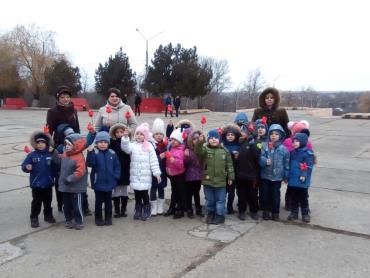 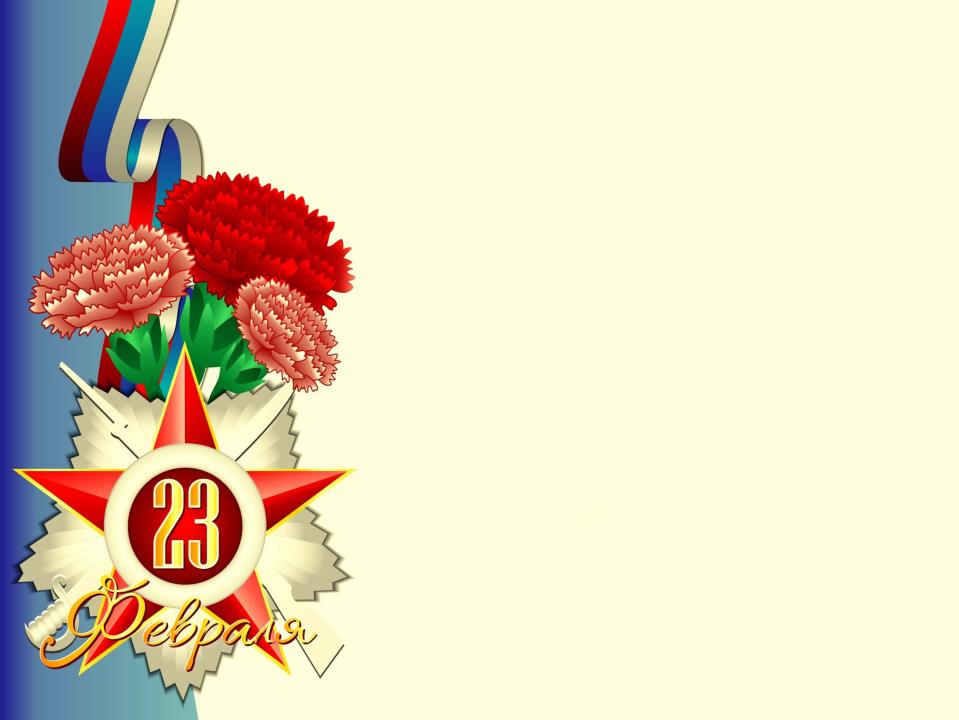 Правильное духовное воспитание, лучшее наследие страны.
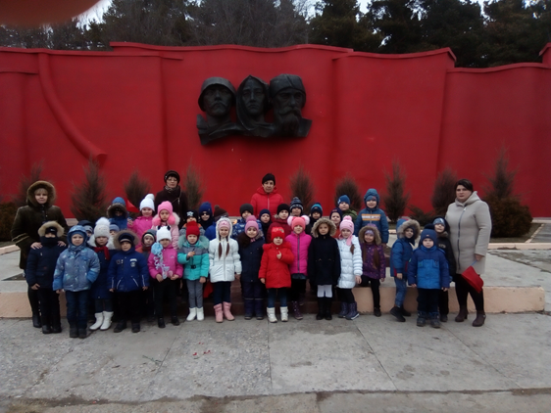 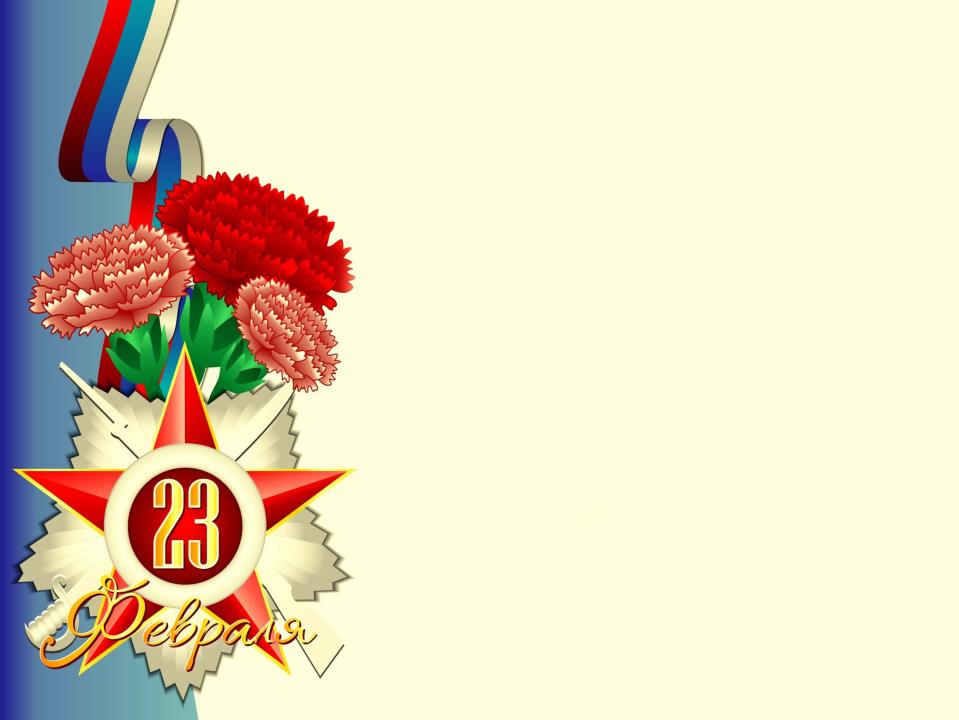 Работа педагогов подготовительной группы по военно-патриотическому воспитанию дошкольников.
Вечный огонь руками воспитанников.
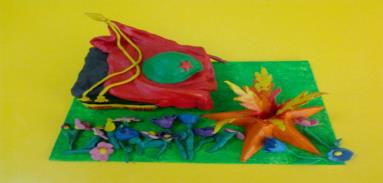 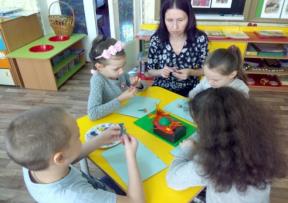 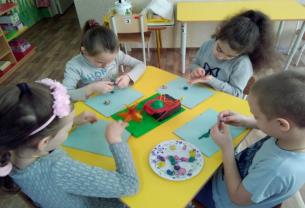